Prawa Dziecka
Agata Kaniewska kl. VIIc
Co to prawa dziecka?
Janusz Korczak powiedział kiedyś „nie ma dzieci są ludzie”. I to jest prawda. „Dziecko to także człowiek tylko, że jeszcze mały…”. Przecież każdy dorosły kiedyś również był dzieckiem. Tak więc, podobnie jak każdy dorosły, dziecko jest właścicielem pewnych praw i wolności. Nazywają się one prawami człowieka
Kto to jest dziecko?
Konwencja o Prawach Dziecka w art. 1. definiuje „dziecko” jako  „każdą istotę ludzką w wieku poniżej osiemnastu lat, chyba że zgodnie z prawem odnoszącym się do dziecka uzyska ono wcześniej pełnoletność”.
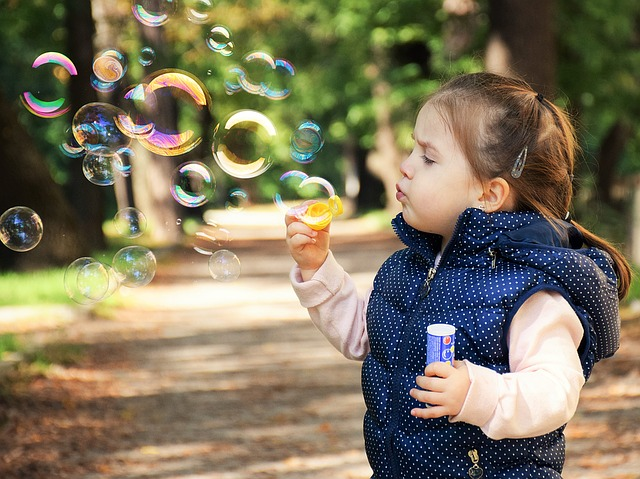 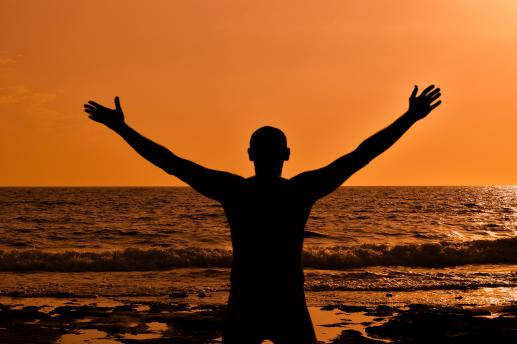 „Przyrodzona i niezbywalna godność człowieka stanowi źródło wolności i praw człowieka i obywatela. Jest ona nienaruszalna, a jej poszanowanie i ochrona jest obowiązkiem władz publicznych”.
Z godności wywodzą się dwie zasady: wolność i równość, które są podstawą wszystkich praw człowieka. Wolność oznacza to, że człowiek nie jest własnością kogokolwiek, posiada wolną wolę, może samodzielnie podejmować decyzje i świadomie ponosić za nie odpowiedzialność (dziecko uczy się tego w trakcie dojrzewania). Równość oznacza, że każde dziecko ma takie same prawa i ma być tak samo traktowane przez wszystkich bez jakiejkolwiek dyskryminacji.
Konwencja Praw Dziecka
Konwencja gwarantuje prawa dziecka, niezależnie od koloru skóry, wyznania czy pochodzenia. Przyjęta została przez Zgromadzenie Ogólne Narodów Zjednoczonych w 1989 r., Polska jest inicjatorem jej uchwalenia. Konwencja weszła w życie w 1990 r. Stronami konwencji jest 195 państw (czerwiec 2015r.). Polska ratyfikowała konwencję w 1991r.
Numer Rzecznika Praw Dziecka
Nie czekaj, nie trać czasu, pomóż sobie – 
zadzwoń 
800 12 12 12.
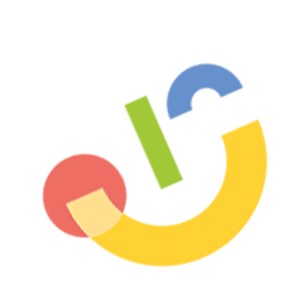 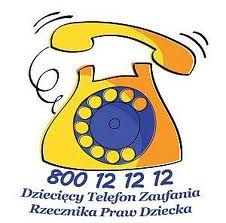 Siedziba Rzecznika Praw Dziecka
Od 2020 Biuro Rzecznika Praw Dziecka znajduje się przy 
ul. Chocimskiej 6 w Warszawie
Odznaka Honorowa za Zasługi dla Ochrony Praw Dziecka
Polskie odznaczenie resortowe, ustanowione 1 lutego 2013 roku  rozporządzeniem Prezydenta RP, które jest zaszczytnym, honorowym wyróżnieniem za szczególne osiągnięcia w dziedzinie ochrony praw dziecka
Odznaka może być nadawana obywatelom Rzeczypospolitej Polskiej, obywatelom państw obcych, organizacjom lub instytucjom mającym siedzibę na terytorium RP lub za granicą za szczególne osiągnięcia w dziedzinie ochrony praw dziecka
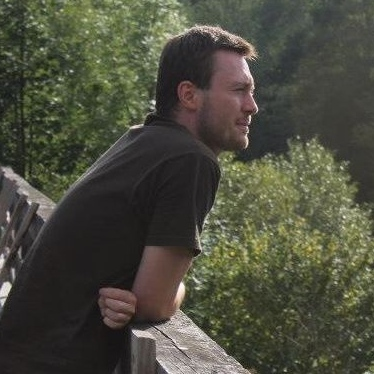 Rzecznik Praw Dziecka
Obecny Rzecznik to Mikołaj Pawlak
--->
Pierwszym Rzecznikiem był Marek Piechowiak
<---
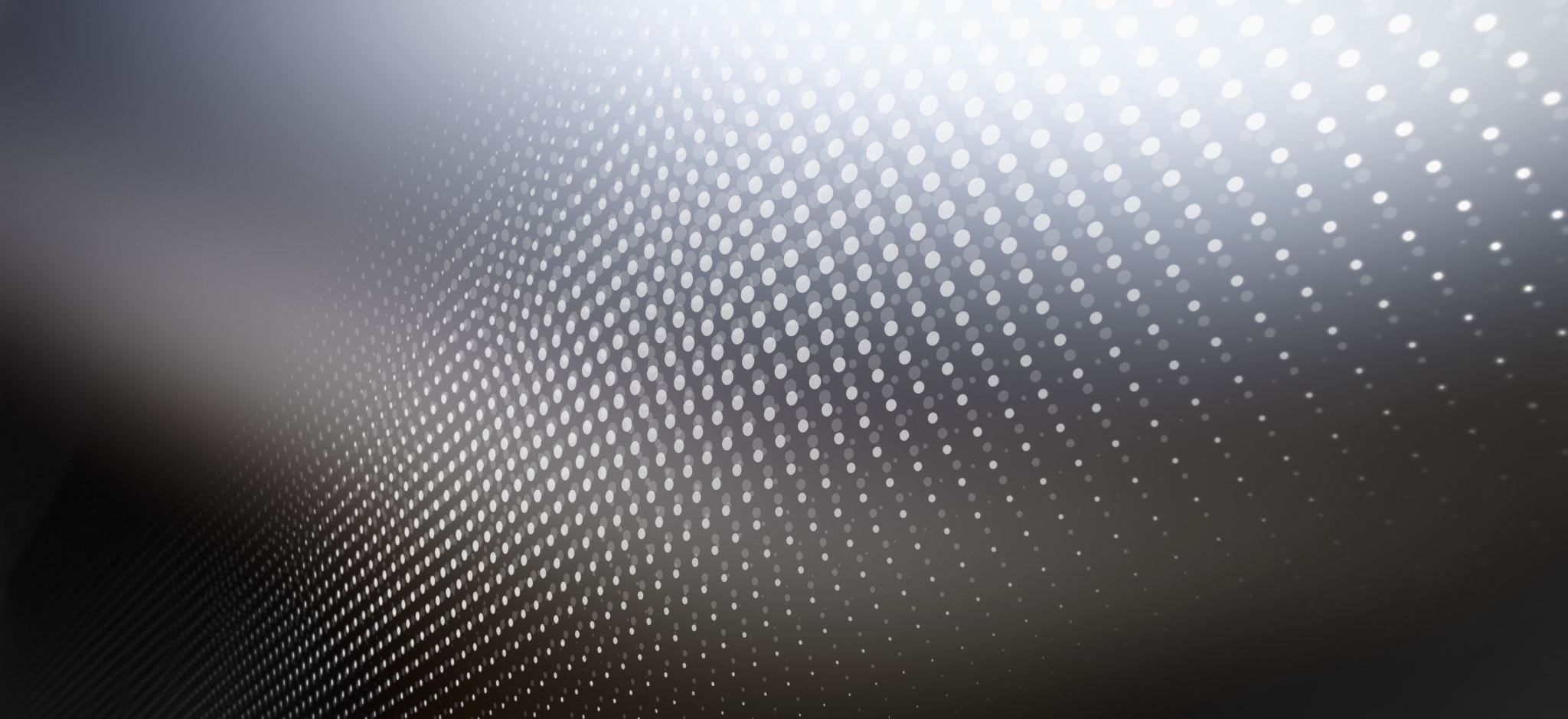 W Polsce najważniejszymi aktami prawnymi gwarantującymi prawa dziecka są:
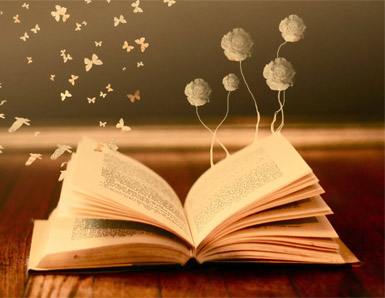 Prawa Dziecka podzielone są na kategorie:
osobiste, umożliwiające rozwój dziecka np. prawo do życia
polityczne lub publiczne, dzięki którym dziecko wyraża swoje poglądy i uczestniczy w życiu swojej grupy, społeczności, państwa np. prawo do wyrażania własnych poglądów
socjalne, które są obowiązkami państwa i dorosłych do stworzenia odpowiednich warunków do rozwoju umysłowego i fizycznego dziecka np. prawo do opieki zdrowotnej
ekonomiczne, umożliwiające dziecku przygotowywanie się do niezależności materialnej od innych np. prawo do nauki
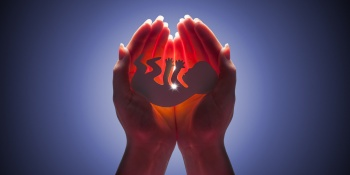 Prawo do życia
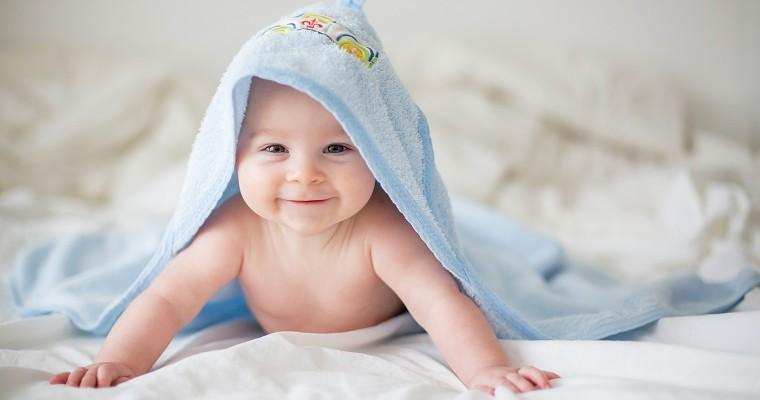 Prawo do wychowania w rodzinie
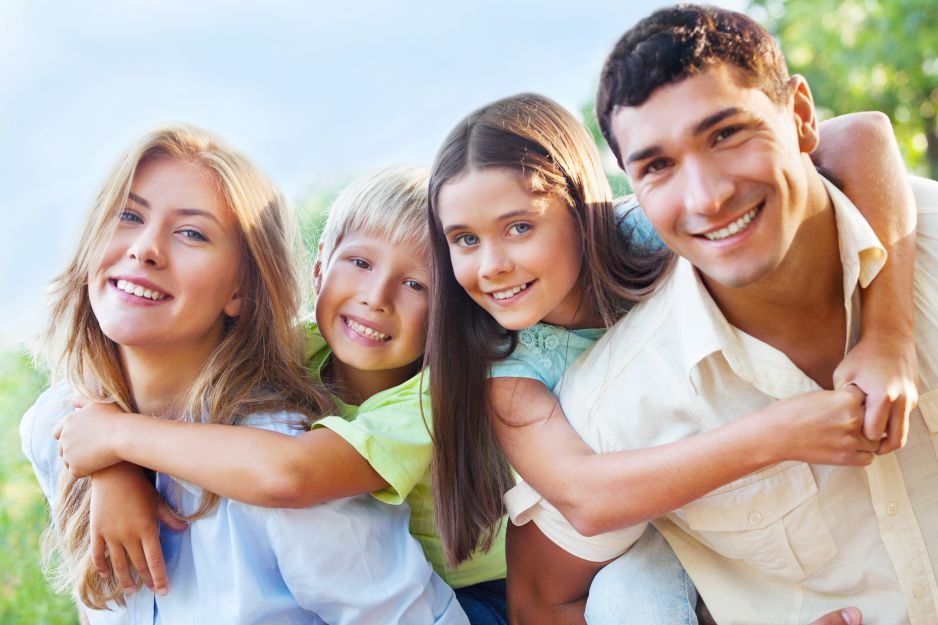 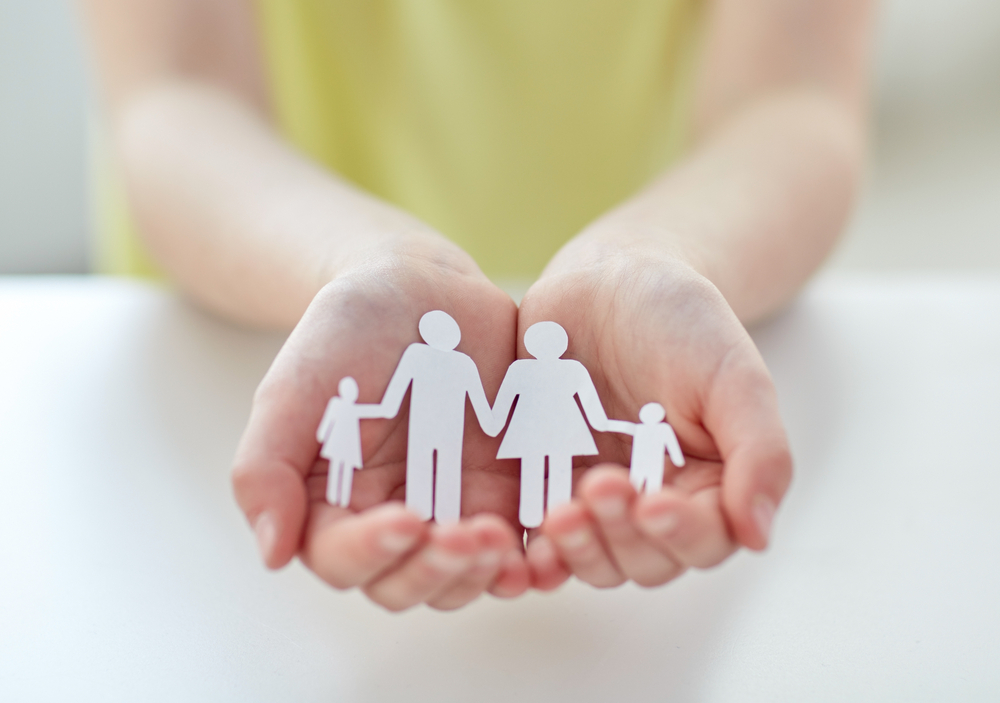 Prawo do wyrażania własnych poglądów
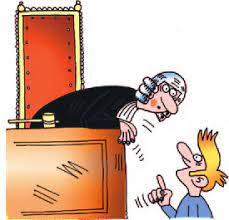 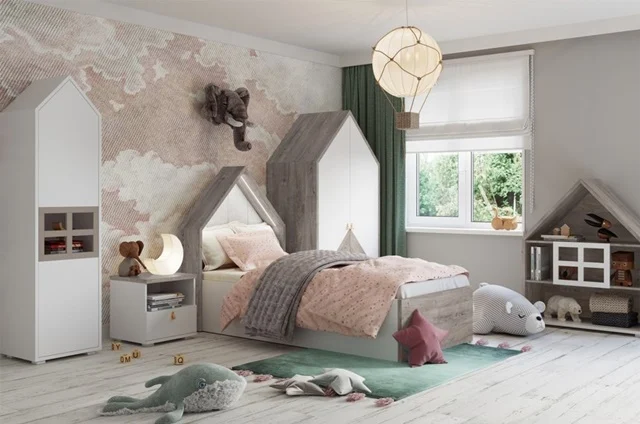 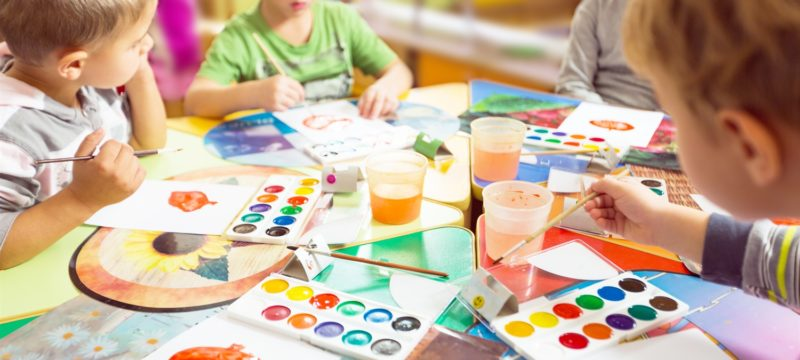 Prawo do godnych warunków życia i odpowiedniego poziomu życia
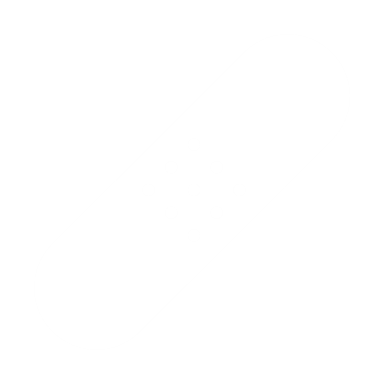 Prawo do opieki zdrowotnej
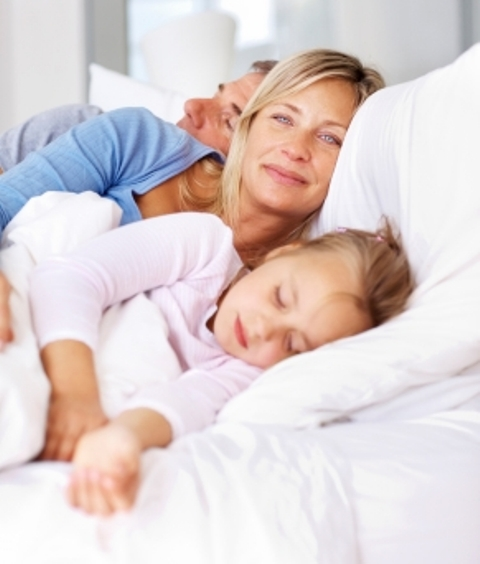 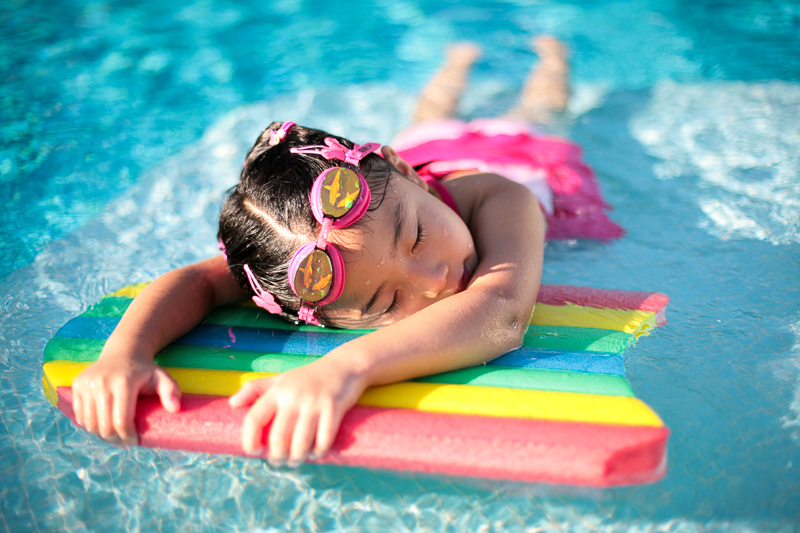 Prawo do odpoczynku
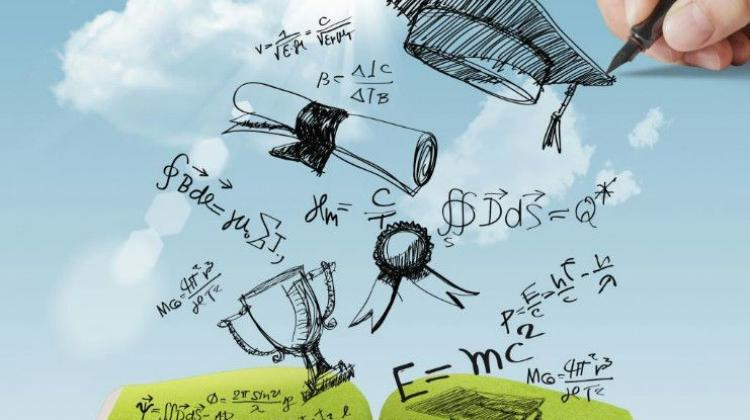 Prawo do nauki
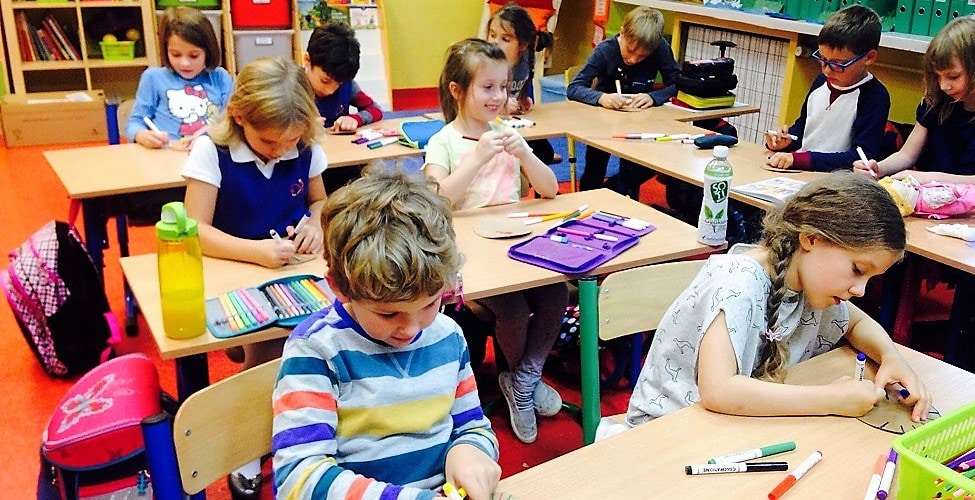 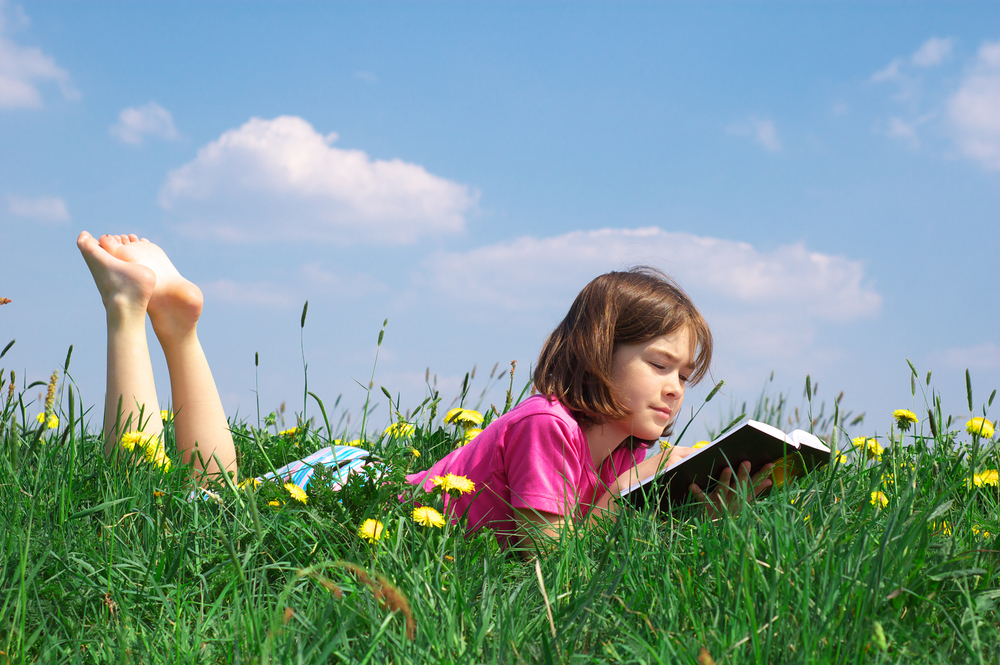 Prawodotożsamości
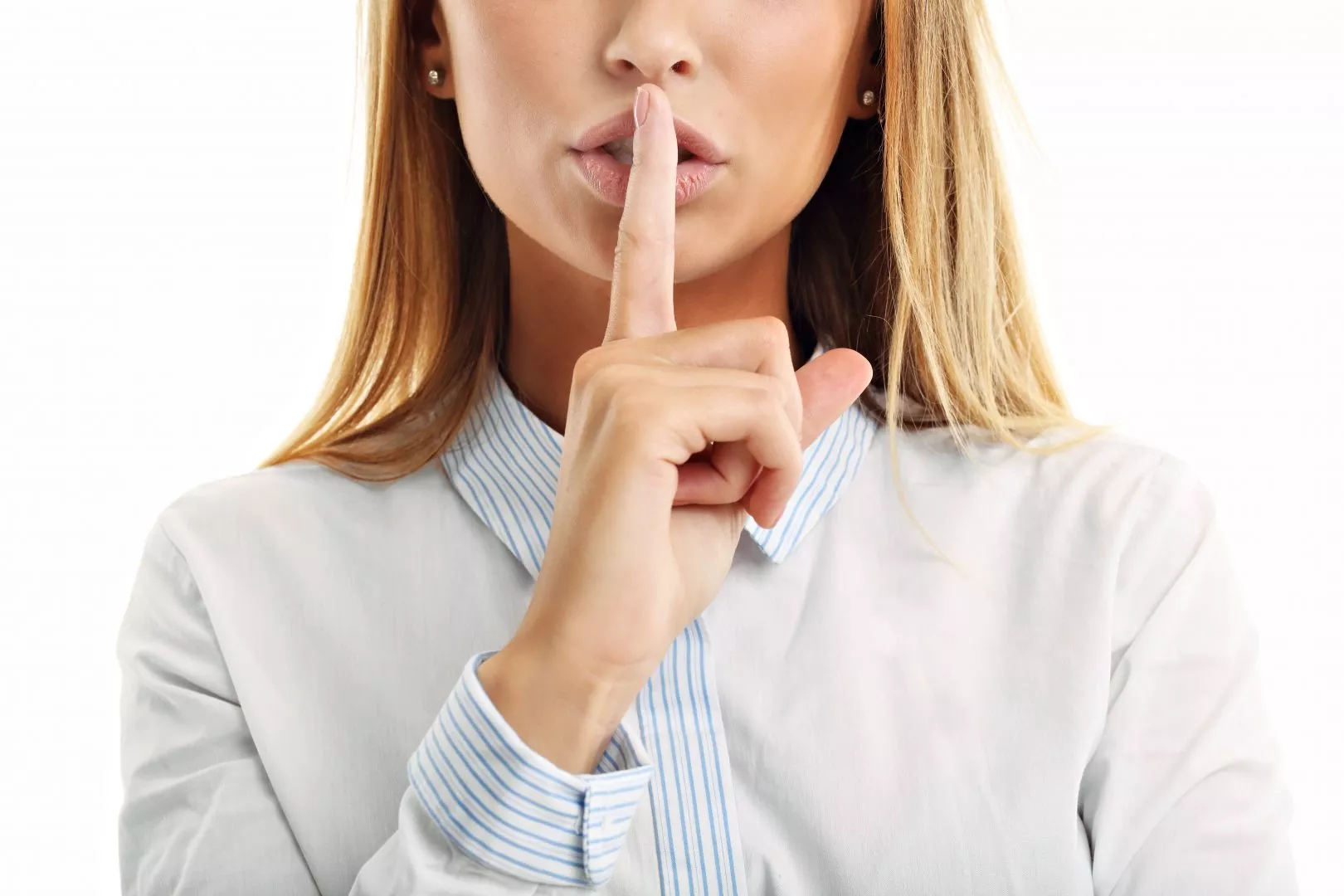 Prawo do prywatności i zachowania tajemnicy
Bibliografia
https://www.gov.pl/web/rodzina/konwencja-o-prawach-dziecka
https://brpd.gov.pl/prawa-dziecka/
https://pbs.twimg.com/profile_images/1168144753621385216/P5tnMNh9_400x400.png
https://pl.wikipedia.org/wiki/Rzecznik_Praw_Dziecka
https://upload.wikimedia.org/wikipedia/commons/thumb/1/1c/Miko%C5%82aj_Pawlak_2021.jpg/240px-Miko%C5%82aj_Pawlak_2021.jpg
https://static.goldenline.pl/user_photo/047/user_5884719_14083e_huge.jpg
https://lh3.googleusercontent.com/proxy/vqJbjmv6JVnzfqXqI965Godg-gZJzBaBD_MiFepR3jEWtbiNVf_kbUMvD3NIs4pXiCXBFiPyknzLdixDKrx0SsWCJFkF5VPrdveNuKvwhpBgtBsNHlRlrg
https://ordoiuris.pl/sites/default/files/styles/artykul/public/2017-03/Fotolia_62242269_Subscription_Monthly_M.jpg?itok=CntcJJwB
https://brpd.gov.pl/prawa-dziecka/
https://ocdn.eu/images/pulscms/NDE7MDA_/cf0e5334-8c12-4546-a7cd-ffee052df852.jpeg
https://lh3.googleusercontent.com/proxy/FJmCX3vTeMK-qRtowuaAOnlQtA0kvDS4LMnks_dBjK9BV6kq_QWAf-SdDgMfeV-OMlv8ZxbbtCJoB_NNEsNj5svGgHJez6oYRTpRnV7Wn1tDvC61uIjsmnPNWKlhRA
https://kuznicki-pasieka.pl/wp-content/uploads/2017/06/prawa-dziecka-2-800x360.jpg
https://media.istockphoto.com/photos/baby-at-the-pediatricians-picture-id664046882?k=20&m=664046882&s=612x612&w=0&h=HMUiFSgHLTY874pP6QKN20DEJ7eUIYDr6C25Uxv9eNM=
https://static.educalingo.com/img/pl/800/odpoczynek.jpg
https://swietochlowice.policja.gov.pl/dokumenty/zalaczniki/60/60-214446.jpg
https://brpd.gov.pl/wp-content/uploads/2019/08/icon-rpd4.png​
https://pl.wikipedia.org/wiki/Odznaka_Honorowa_za_Zas%C5%82ugi_dla_Ochrony_Praw_Dziecka​
https://upload.wikimedia.org/wikipedia/commons/thumb/0/02/PL_Odznaka_Hon_za_Zaslugi_dla_Ochr_Praw_Dz_aw.gif/225px-PL_Odznaka_Hon_za_Zaslugi_dla_Ochr_Praw_Dz_aw.gif​
https://www.kobieta.pl/media/cache/default_view/uploads/media/default/0002/44/73534c8abf9d1b3ca32d45deeebd1fa2e0a11c02.jpeg​
https://zdrowie.tvn.pl/media/cache/content_cover/gettyimages-923852236-1-kopia-jpg.jpg​
https://www.meblobranie.pl/porady/wp-content/uploads/2020/12/nowoczesny-pokoj-dziecka.jpg​
https://brpd.gov.pl/prawa-dziecka/​
https://apteka.sloneczna24.pl/img/ident/goraczka-u-dziecka​
https://adst.mp.pl/img/articles/pielegnacja/kid-1241817-640.jpg​
https://gfx.wiadomosci.radiozet.pl/var/radiozetwiadomosci/storage/images/polska/nowe-dowody-osobiste-w-2021-roku.-rzad-przyjal-projekt-zmian/9468647-1-pol-PL/Nowe-dowody-osobiste-w-2021-roku.-Rzad-przyjal-projekt-zmian_article.jpg​
https://www.focus.pl/media/cache/default_view/uploads/media/default/0001/39/ksiazki-historyczne-top15-ksiazek-o-historii-po-ktore-warto-siegnac.jpe​
https://www.radca-prawny-czapczynski.pl/wp-content/uploads/2018/10/xsekret.jpeg.pagespeed.ic.WgMNpU-FHq.jpg​
https://g6.infor.pl/p/_files/127000/sen_wizerunek_186464.jpg
https://naukawpolsce.pap.pl/sites/default/files/styles/strona_glowna_slider_750x420/public/201710/13447906_12272436.jpg?itok=xv1ivU7T
https://g2.infor.pl/p/_files/127000/shutterstock_3191727_1966.jpg
https://www.mjakmama24.pl/prawo-i-finanse/porady-prawne/prawa-dziecka-aa-RbLg-saD7-smVH.html
https://brpd.gov.pl/dzieciecy-telefon-zaufania-rzecznika-praw-dziecka/
https://pl.wikipedia.org/wiki/Rzecznik_Praw_Dziecka
https://ksiega-imion.pl/style/images/book.jpg
https://e-legitymacja.pl/wp-content/uploads/2020/07/e-legitymacja-grupa-loca-1.png
https://translawyers.eu/wp-content/uploads/2019/03/RODO-dane-klodka.jpg
https://mamotoja.pl/prawa-dziecka-takie-warunki-zycia-powinno-miec-kazde-dziecko,prawo-dla-rodzicow-artykul,28081,r1p1.html
Dziękuję za uwagę